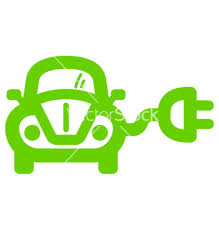 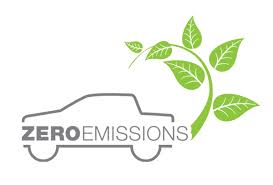 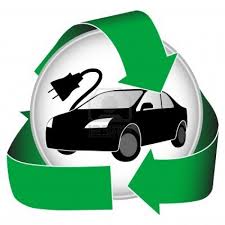 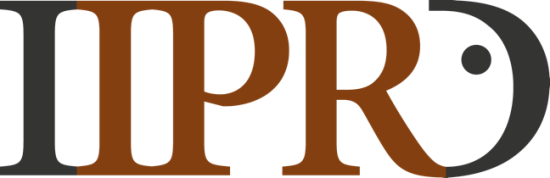 Exemplary Landscape Report-  Battery-Operated Zero Emission Vehicle 
(BOZEV)
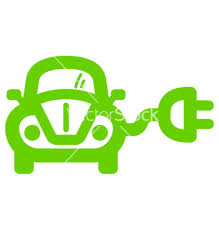 Contents
Introduction to BOZEV
Annual sales for electric vehicle (global)
Top electric vehicle manufacturers
Renault-Nissan – Market Leader in BOZEV
Objectives and Scope of Landscape Study
General Trend Analysis and Graphical Representation
Filing Trend
Publication Trend
Assignee Trend
Inventors Trend
IPC Trend
Geographic Origin of Innovations
Key Technology Trends 
Patent Portfolio Analysis – Technological Dissection of Patent Portfolio and Analysis of Key Granted Patents
Technological Advancements
Nanyang Technological University – Electric Vehicle Advancement
Siemens– Integrated Motor and Inverter
Analysis of Key Patents Assigned to Universities and Other Corporates
Appendix A – Source of Information
Appendix B – Definition of IPC Classes
2
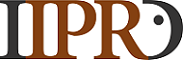 Patent Searching | Research and Analytics | Patent Prosecution/Preparation Support | Litigation and E-Discovery | IP Valuation |  Patent Portfolio Watch
Introduction- Battery operated ZEV (BOZEV)
What is BOZEV?
Battery Operated Zero Emission Vehicle (BOZEV) or All-electric vehicle derives all its power from its battery packs, and thus has no internal combustion engine, fuel cell, or fuel tank. BOZEVs include bicycles, scooters, skateboards, rail cars, watercraft, forklifts, buses, trucks and cars.
It can be referred to as the next generation vehicle that does not result in any harmful emission during vehicle operation.
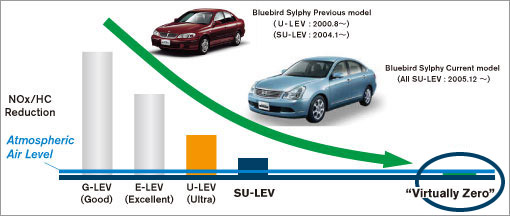 BOZEV v/s Fuel Propelled Vehicle
1) No Emissions: Electric cars are 100 percent eco-friendly as they run on electrically powered engines.
2) Cost Effective: In long run, owing to much lower operating cost, BOZEV is quite cost effective compared to HEV or fuel based vehicles
3) Low Maintenance: Electric cars run on electrically powered engines, and therefore there is no need to lubricate the engines.
For sources of information, please refer to Appendix 1
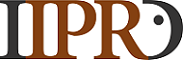 3
Patent Searching | Research and Analytics | Patent Prosecution/Preparation Support | Litigation and E-Discovery | IP Valuation |  Patent Portfolio Watch
4)    Reduced Noise Pollution: Electric cars put curb on noise pollution as they are much quieter. 
5)  Safe to Drive: Electric cars undergo same fitness and testing procedures test as other fuel powered cars.
 6)  No Gas Required: Electric cars are entirely charged by electricity you provide, meaning that one doesn’t need to buy any gas ever again.
 7) Savings: These cars can be fuelled for very cheap prices, and many new cars will offer great incentives to get money back from Government for going green.

Applications of BOZEV
Electric truck - Fire truck, Trash truck, Garbage truck etc.
Cleaning vehicle- Floor cleaning, Door/wall cleaning etc.
Electric Cars- Small size, Self-powered etc.
Two/Three Wheeler Vehicle- Motorcycle, food catering, electric bicycle  etc.
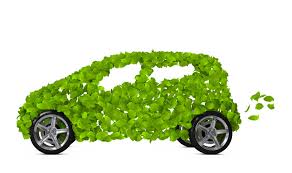 For sources of information, please refer to Appendix 1
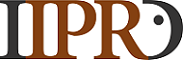 4
Patent Searching | Research and Analytics | Patent Prosecution/Preparation Support | Litigation and E-Discovery | IP Valuation |  Patent Portfolio Watch
Annual Global Electric Vehicle Sales
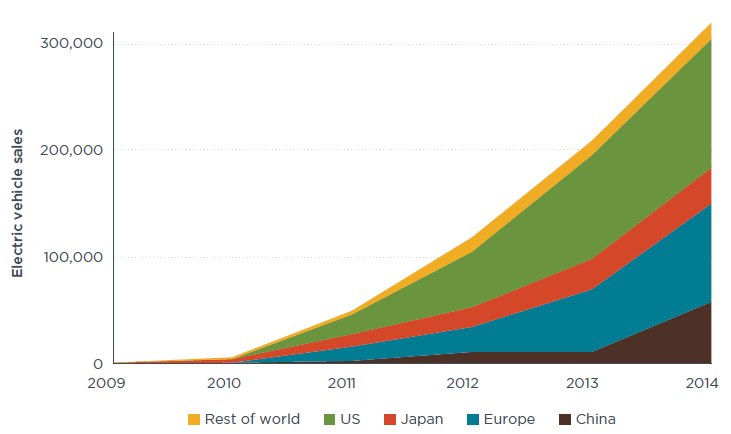 Insights
The graph shows annual sales of electric vehicles since 2009 across four major consumer markets and for the rest of the world. As it can be observed from the graph, sales volume has increased considerably in the four major consumer markets with about 300,000 electric vehicles sold just in the year 2014.
For sources of information, please refer to Appendix 1
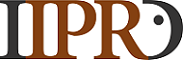 5
Patent Searching | Research and Analytics | Patent Prosecution/Preparation Support | Litigation and E-Discovery | IP Valuation |  Patent Portfolio Watch
Top Electric Vehicle Manufacturers
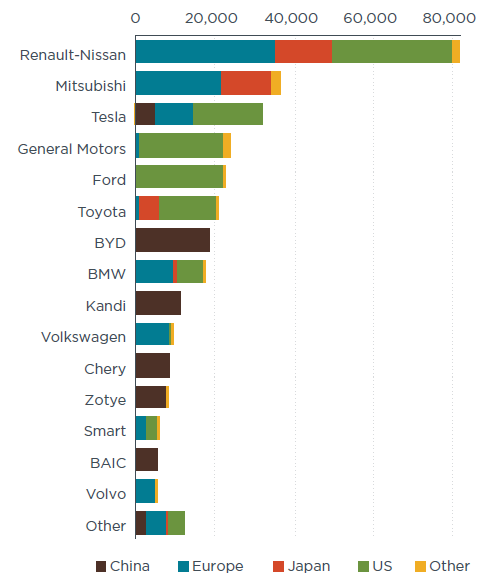 Insights
The graph shows the top 15 electric vehicle manufacturers for the year 2014. As is evident from the graph, Renault-Nissan occupied the first place, followed by Mutsubishi, Tesla, GM, and Ford.
For sources of information, please refer to Appendix 1
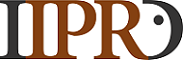 6
Patent Searching | Research and Analytics | Patent Prosecution/Preparation Support | Litigation and E-Discovery | IP Valuation |  Patent Portfolio Watch
Renault-Nissan – Market Leader in BOZEV
Renault-Nissan has developed and patented many technologies pertaining to BOZEV aimed at manufacturing zero emission vehicles. Renault-Nissan was the worldwide market leader in 2014 in terms of sales of electric vehicles.

   In 2014, in terms of percentage, Renault-Nissan sold 26% of the total electric vehicles, sold worldwide,     which was more than twice the numebr of electric vehicles sold by Mitsubishi.

    Top electric vehicle models from Renault-Nissan included Nissan Leaf, Renault Zoe, Renault Kangoo ZE, and Renault Twizy.

     Nissan Leaf sold 50 units in 2010, 22144 units in 2011, 26973 units in 2012, 47716 units in 2013, 61507    
units in 2014, showing significant rise in number of electric vehicles sold annually.

     Nissan Leaf is available in 46 countries. Presently, a Nissan Leaf fully charged 24 kWh battery lasts 135 
km. By 2016, a Nissan Leaf fully charged 30 kWh (planned) battery is expected to last 172 km and the  normal life of the battery pack is expected to be 10 years.
For sources of information, please refer to Appendix 1
7
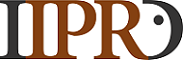 Patent Searching | Research and Analytics | Patent Prosecution/Preparation Support | Litigation and E-Discovery | IP Valuation |  Patent Portfolio Watch
Objective of Landscape Study
To understand major technologies pertaining to BOZEV and providing overview for the same.
To conduct trend analysis for patent application filing, publication, top assignee, top Inventors, Patent Classifications (IPC), Geographical origin of Innovation etc.
To conduct Patent Portfolio Analysis including technological dissection of patent portfolio, analysis of key granted patents and recent applications assigned to selected or key assignee/competitors.
To provide insights based on the observation and analysis of key trends.
For sources of information, please refer to Appendix 1
8
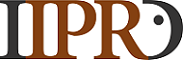 Patent Searching | Research and Analytics | Patent Prosecution/Preparation Support | Litigation and E-Discovery | IP Valuation |  Patent Portfolio Watch
Scope of Landscape Study
The study aims to provide an analysis of issued/pending patents/applications published during the time period of 2010-2015 pertaining to BOZEV, wherein the study includes research/analysis of documents relating to power management, structural and controlling systems, applications, and advancements thereof.
To serve the purpose of an Exemplary Landscape Study, detailed analysis for over 500 patents/published application was done, and ~260 documents were selected as being relevant to the instant study. The selected documents were carefully analyzed and categorized into one or more categories.
Further, trends were observed to derive key insights from the analyzed set of patents.
Details pertaining to analysis of patents/published applications can be accessed from the file enclosed herewith.
For sources of information, please refer to Appendix 1
9
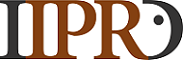 Patent Searching | Research and Analytics | Patent Prosecution/Preparation Support | Litigation and E-Discovery | IP Valuation |  Patent Portfolio Watch
Filing Trends
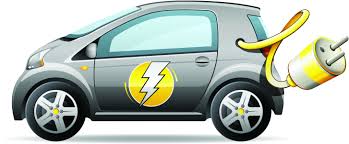 Insights
Patent filing trend indicates a consistent rise in the number of patent applications filed during year 2008-2012 followed by a dip. Highest number of patent applications were filed in 2011. Key jurisdictions from where the maximum number of  applications were filed are CN, followed by WO and US.
# Graph was prepared using analyzed representative member per family.
# Geographic Filing Trend analysis was done based on the priority country.
10
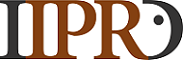 Patent Searching | Research and Analytics | Patent Prosecution/Preparation Support | Litigation and E-Discovery | IP Valuation |  Patent Portfolio Watch
Top Assignee - Last Ten Year Filing Trend
No. of patent applications
Year of Filing
# Graph was prepared using analyzed representative member per family.
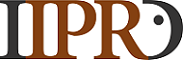 11
Patent Searching | Research and Analytics | Patent Prosecution/Preparation Support | Litigation and E-Discovery | IP Valuation |  Patent Portfolio Watch
Publication Trend
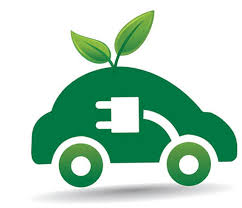 Insights
Global patent application publication trend presents a significant increase in the number of publications during the last five years with its peak in 2012, which suggests significant filing during 2008-2012. Total number of patents published in 2015 may increase till the end of the year.
# Graph was prepared using analyzed representative member per family.
# Graph was prepared based on the analysis of publication year
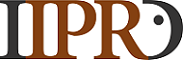 12
Patent Searching | Research and Analytics | Patent Prosecution/Preparation Support | Litigation and E-Discovery | IP Valuation |  Patent Portfolio Watch
Overall Top Assignees
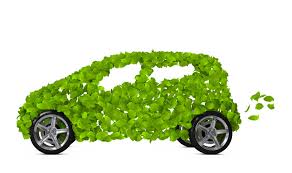 Insights
Toyota is among the leading patent Applicants in BOZEV Technology, followed by Mitsubishi & Guiyang, which also possess significant patent portfolios.
# Graph was prepared using analyzed representative member per family.
13
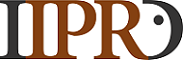 Patent Searching | Research and Analytics | Patent Prosecution/Preparation Support | Litigation and E-Discovery | IP Valuation |  Patent Portfolio Watch
Top Inventors
Insights
As evident, Wei Li from BYD is a leading inventor in BOZEV Technology.
# Graph was prepared using analyzed representative member per family.
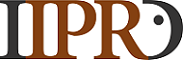 14
Patent Searching | Research and Analytics | Patent Prosecution/Preparation Support | Litigation and E-Discovery | IP Valuation |  Patent Portfolio Watch
Top International Patent Classifications (IPCs)
Insights
Maximum number of applications published during 2010-2015 correspond to IPC class B60L relating to ‘Transporting Vehicles In General; Propulsion of Electrically-propelled Vehicles’. Amongst applications filed in B60L, 45% of the applications pertained to IPC sub-class B60L 11/18, which relates to ‘Electric Propulsion With Power Supplied Within The Vehicle; Using Power Supplied From Primary Cells, Secondary Cells, Or Fuel Cells. Second highest number of applications were filed in the technology covered by IPC class B60K which relates to ‘Arrangement Or Mounting Of Plural Diverse Prime-movers; Auxiliary Drives; Instrumentation Or Dashboards For Vehicles’.
# For IPC sub-class definitions please refer to Appendix 2.
15
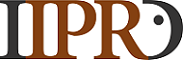 Patent Searching | Research and Analytics | Patent Prosecution/Preparation Support | Litigation and E-Discovery | IP Valuation |  Patent Portfolio Watch
Geographic Origin of Innovation
Insights
Analysis of Geographic Origin of Innovation demonstrates that maximum number of innovations originate from CN (of which many are utility models) followed by JP and US. Toyota contributes to maximum number of innovations originating from JP.
# Graph was prepared using analyzed representative member per family. 
# The graph representing Geographic origin of innovation was prepared based on the analysis of priority country
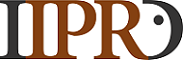 16
Patent Searching | Research and Analytics | Patent Prosecution/Preparation Support | Litigation and E-Discovery | IP Valuation |  Patent Portfolio Watch
Key Technological Trends
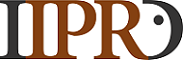 17
Patent Searching | Research and Analytics | Patent Prosecution/Preparation Support | Litigation and E-Discovery | IP Valuation |  Patent Portfolio Watch
Technology Based Analysis of BOZEV
Insights
Maximum percentage of applications were filed related to efficient power utilization in electric vehicle, followed by power generation technique in the electric vehicle and its efficient utilization. Solar & Wind are the main source of power in the applications directed towards power generation in the electric vehicle. Charging & Discharging control are dominating class/technique in the applications directed towards efficient power utilization in the electric vehicle. With respect to vehicle design and control, maximum percentages of applications filed are under vehicle handling & control and vehicle configuration & structural enhancement respectively.
# Graph was prepared using analyzed representative member per family.
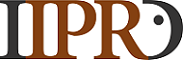 18
Patent Searching | Research and Analytics | Patent Prosecution/Preparation Support | Litigation and E-Discovery | IP Valuation |  Patent Portfolio Watch
Technology Based Analysis of BOZEV…
Insights
Maximum percentage of applications that were filed related to solar in power generation and optimization of electric vehicle, followed by wind in the electric vehicle and its efficient generation and optimization. Applications relating to power generation modules is the main category of solar power, which is directed towards solar power generation in the electric vehicle. Power optimization is the second highest category falling under solar power in which almost 40% of the patent applications have been published during 2010-2015 period. Further, application related to power generation modules is the main sub-class of wind power, which is directed towards wind power generation in the electric vehicle, whereas power optimization is the second highest category that is falling under wind power generation.
# Graph was prepared using analyzed representative member per family.
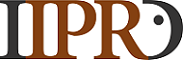 19
Patent Searching | Research and Analytics | Patent Prosecution/Preparation Support | Litigation and E-Discovery | IP Valuation |  Patent Portfolio Watch
Technology Based Analysis of BOZEV…
Insights
Maximum percentage of applications were filed related to charging cycle control in efficient power utilization of electric vehicle, followed by discharging cycle control. Charging optimization/method is the main sub-class of charging cycle control in which the applications directed towards efficient power utilization through charging operation control in the electric vehicle are most focused on, whereas charging control circuitry is the second highest sub-class. Power wastage management or efficient utilization during vehicle operation is the dominating sub-class in which maximum applications were filed.
# Graph was prepared using analyzed representative member per family.
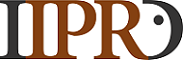 20
Patent Searching | Research and Analytics | Patent Prosecution/Preparation Support | Litigation and E-Discovery | IP Valuation |  Patent Portfolio Watch
Patent Portfolio Analysis
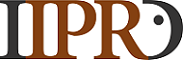 21
Patent Searching | Research and Analytics | Patent Prosecution/Preparation Support | Litigation and E-Discovery | IP Valuation |  Patent Portfolio Watch
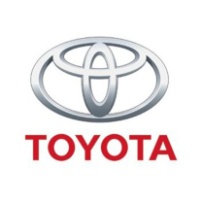 Patent Portfolio Analysis – Toyota Motor
Exemplary Patents / Published  Applications:
Company Profile
Toyota Motor is a leading technology company specialized in the area of advanced vehicle research with groundbreaking innovation as its primary goal.
US20110282020
Process of preparing PEF having a 2,5-furandicarboxylate    moiety
Technological Dissection of Patent Portfolio
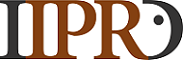 22
Patent Searching | Research and Analytics | Patent Prosecution/Preparation Support | Litigation and E-Discovery | IP Valuation |  Patent Portfolio Watch
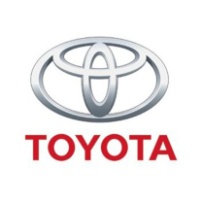 Patent Portfolio Analysis - Toyota Motor
Exemplary Patents / Published  Applications:
US7741389B2
Resin composition containing  a polyalkylene furan dicarboxylate resin and a porphyrin compound
US8981037B2
PEF used in preparation of a polyester resin
US20120258299
PEF  is used in preparation of a polyester resin
EP2257596B1
Resin composition containing polyethylene furandicarboxylate
CANON
EP2235100B1
Resin composition containing polyethylene furandicarboxylate
US20090124763Method of synthesis, PEF having a furan ring
EP2252645B1
Polyester resin used for producing a molded article
23
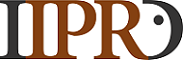 #  Patents were analysed irrespective of their INPADOC families.
Patent Searching | Research and Analytics | Patent Prosecution/Preparation Support | Litigation and E-Discovery | IP Valuation |  Patent Portfolio Watch
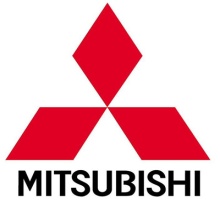 Patent Portfolio Analysis - Mitsubishi Corporation
Exemplary Patents / Published  Applications:
Company Profile
Mitsubishi Corporation (MC) is a global integrated business enterprise that develops and operates businesses across virtually every industry including industrial finance, energy, metals, machinery, chemicals, living essentials, and environmental business.
Technological Dissection of Patent Portfolio
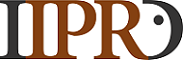 24
Patent Searching | Research and Analytics | Patent Prosecution/Preparation Support | Litigation and E-Discovery | IP Valuation |  Patent Portfolio Watch
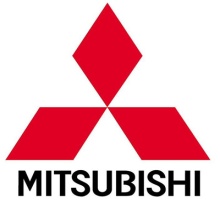 Patent Portfolio Analysis - Mitsubishi Corporation
Exemplary Patents / Published  Applications:
US7741389B2
Resin composition containing  a polyalkylene furan dicarboxylate resin and a porphyrin compound
US8981037B2
PEF used in preparation of a polyester resin
US20120258299
PEF  is used in preparation of a polyester resin
EP2257596B1
Resin composition containing polyethylene furandicarboxylate
CANON
EP2235100B1
Resin composition containing polyethylene furandicarboxylate
US20090124763Method of synthesis, PEF having a furan ring
EP2252645B1
Polyester resin used for producing a molded article
25
# Patents were analysed irrespective of their INPADOC families.
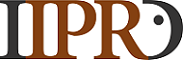 Patent Searching | Research and Analytics | Patent Prosecution/Preparation Support | Litigation and E-Discovery | IP Valuation |  Patent Portfolio Watch
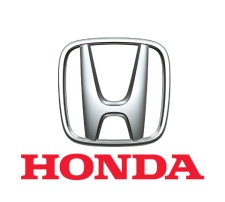 Patent Portfolio Analysis - Honda Motor
Exemplary Patents / Published  Applications:
Company Profile

Honda Motor Co., Ltd. (Honda), incorporated on September 24, 1948, develops, produces and manufactures a range of motor products, ranging from small general-purpose engines and scooters to specialty sports cars.
US7741389B2
Resin composition containing  a polyalkylene furan dicarboxylate resin and a porphyrin compound
US8981037B2
PEF used in preparation of a polyester resin
US20120258299
PEF  is used in preparation of a polyester resin
EP2257596B1
Resin composition containing polyethylene furandicarboxylate
CANON
Technological Dissection of Patent Portfolio
EP2235100B1
Resin composition containing polyethylene furandicarboxylate
EP2252645B1
Polyester resin used for producing a molded article
26
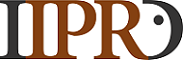 Patent Searching | Research and Analytics | Patent Prosecution/Preparation Support | Litigation and E-Discovery | IP Valuation |  Patent Portfolio Watch
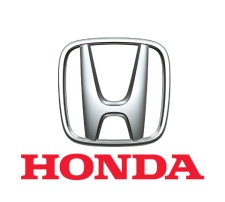 Patent Portfolio Analysis – Honda Motor
Exemplary Patents / Published  Applications:
US7741389B2
Resin composition containing  a polyalkylene furan dicarboxylate resin and a porphyrin compound
US8981037B2
PEF used in preparation of a polyester resin
US20120258299
PEF  is used in preparation of a polyester resin
EP2257596B1
Resin composition containing polyethylene furandicarboxylate
CANON
EP2235100B1
Resin composition containing polyethylene furandicarboxylate
US20090124763Method of synthesis, PEF having a furan ring
EP2252645B1
Polyester resin used for producing a molded article
#  Patents were analysed irrespective of their INPADOC families.
27
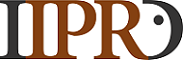 Patent Searching | Research and Analytics | Patent Prosecution/Preparation Support | Litigation and E-Discovery | IP Valuation |  Patent Portfolio Watch
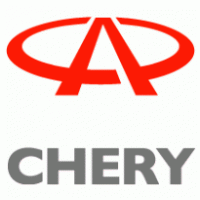 Patent Portfolio Analysis- Chery Automobile
Exemplary Patents / Published  Applications:
Company Profile
Every car born in Chery is created by the existing design team of Chery. Chery Design covers four sections, Proportion, Branding, Design Language and Quality, each ingeniously infused with Chinese elements.
Technological Dissection of Patent Portfolio – 
Application of PEF
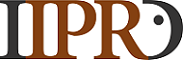 28
Patent Searching | Research and Analytics | Patent Prosecution/Preparation Support | Litigation and E-Discovery | IP Valuation |  Patent Portfolio Watch
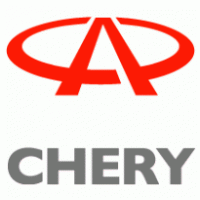 Patent Portfolio Analysis - Chery Automobile
Exemplary Patents / Published  Applications:
US7741389B2
Resin composition containing  a polyalkylene furan dicarboxylate resin and a porphyrin compound
US8981037B2
PEF used in preparation of a polyester resin
US20120258299
PEF  is used in preparation of a polyester resin
EP2257596B1
Resin composition containing polyethylene furandicarboxylate
CANON
EP2235100B1
Resin composition containing polyethylene furandicarboxylate
US20090124763Method of synthesis, PEF having a furan ring
EP2252645B1
Polyester resin used for producing a molded article
# Patents were analysed irrespective of their INPADOC families.
29
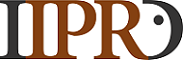 Patent Searching | Research and Analytics | Patent Prosecution/Preparation Support | Litigation and E-Discovery | IP Valuation |  Patent Portfolio Watch
BOZEV Latest Technologies
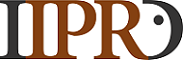 30
Patent Searching | Research and Analytics | Patent Prosecution/Preparation Support | Litigation and E-Discovery | IP Valuation |  Patent Portfolio Watch
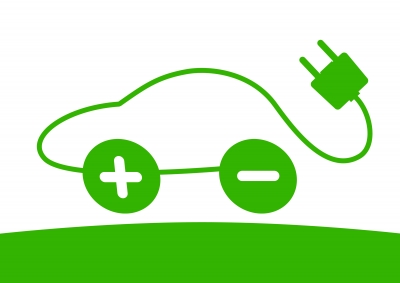 Latest Technologies
Shortcomings of Current Technologies:
The automotive industry is changing rapidly, much more quickly than at any point in the last 20 years. There’s a major shift towards green technologies and increased fuel economy, driven by both regulations and consumer demand. 

In the next 5 to 10 years, every car on sale will offer a hybrid, plug-in hybrid, or full EV variant, and the adoption rate of these technologies will increase dramatically. 

Manufacturing is always a challenge, and as the EV industry scales up, there is going to be a lot of room for people who can figure out how to reduce the cost of manufacturing the batteries, motors, and power electronics that are at the heart of electric cars. There’s still going to be a lot of work for engineers, but less focus on internal combustion engines than in the past 20 years.

Lastly, the automotive industry, like many others, is changing rapidly:
 Nanyang Technological University (NTU), Singapore, is developing a rapid charging battery for EV.

 Siemens are working on a new motor that integrates an inverter right inside the motor housing of EV.

 Oak Ridge National Laboratory (ORNL) is working on an inverter that is optimized for size, weight and efficiency to provide power solution inside electric vehicle.

 Electric Power Research Institute (EPRI) is working on a set of smart charging protocols that would allow a smart grid to charge electric vehicles and fulfil ever growing demand.
TORAY
INDUSTRIES
US20130344345
PEF is used to make biaxially oriented bio-based polyester window films and laminates
For sources of information, please refer to Appendix 1
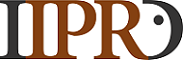 31
Patent Searching | Research and Analytics | Patent Prosecution/Preparation Support | Litigation and E-Discovery | IP Valuation |  Patent Portfolio Watch
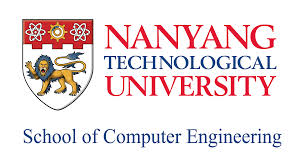 Nanyang Technological University – Electric Vehicle Advancement
Electric Vehicle Advancements: Quick Charging and More
Published Patent- US9112226 B2
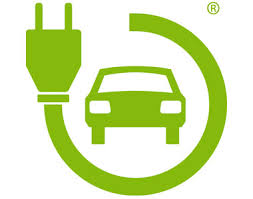 Engineers at Nanyang Technological University (NTU) are right, ultra-fast charging batteries could be available in two years. Researchers at NTU’s School of Materials Science and Engineering have developed a rapid charging battery that can charge up to 70% capacity in two minutes and full capacity in five minutes. That’s good news, especially for the electric vehicle market. The better news is that it’s just a slight variation of existing lithium-ion (Li-ion) battery technology, so Tesla  and other EV battery makers won’t need to retool their production facilities. And to top it all off, these batteries are expected to deliver up to 10,000 charge cycles, about ten times more than conventional Li-ion batteries. If this is true, then electric vehicle batteries could theoretically last 1,000,000 miles (1,610,000 km).

The trick is changing the chemistry of the anode, the negative terminal of the battery. Instead of using graphite, the standard anode material in most Li-ion batteries, the new batteries use a gel made of titanium-dioxide (TiO2) nanotubes. The gel allows chemical reactions to take place much more quickly, giving the battery its fast charging ability. TiO2 is cheap and abundant, so the gel won’t make the batteries too costly.
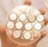 For sources of information, please refer to Appendix 1
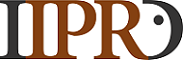 32
Patent Searching | Research and Analytics | Patent Prosecution/Preparation Support | Litigation and E-Discovery | IP Valuation |  Patent Portfolio Watch
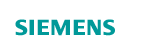 Siemens– Integrated Motor and Inverter
Integrated Motor and Inverter
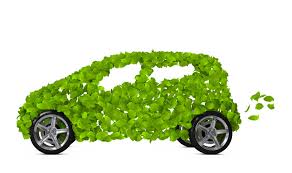 Published Patent- EP2559587 A2
Taking a page from the consumer electronics industry, Siemens just announced work on a new electric vehicle motor that integrates an inverter right inside the motor housing. Electric vehicles run on DC electricity produced by a battery, but AC motors tend to be more efficient, so the inverter converts the battery’s DC output to AC before it gets to the motor. Integrating the inverter into the motor reduces weight, size, and complexity.

The company suggests that heat will be the biggest issue with this integration. Both the motor and the inverter require cooling systems, and Siemens has developed a method of using the same cooling system for both. The cool water reaches the electronics first and then loops around to cool the motor housing. The water itself acts as a thermal insulator between the inverter and the motor.
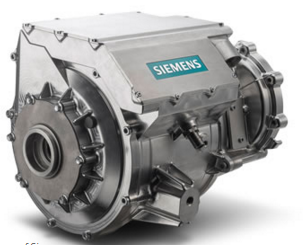 For sources of information, please refer to Appendix 1
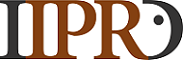 33
Patent Searching | Research and Analytics | Patent Prosecution/Preparation Support | Litigation and E-Discovery | IP Valuation |  Patent Portfolio Watch
Analysis of Key Patent – Universities and Other Corporate
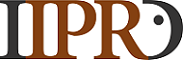 34
Patent Searching | Research and Analytics | Patent Prosecution/Preparation Support | Litigation and E-Discovery | IP Valuation |  Patent Portfolio Watch
Patents Analysis – Universities
Exemplary Patents / Published  Applications:
US7741389B2
Resin composition containing  a polyalkylene furan dicarboxylate resin and a porphyrin compound
US8981037B2
PEF used in preparation of a polyester resin
US20120258299
PEF  is used in preparation of a polyester resin
EP2257596B1
Resin composition containing polyethylene furandicarboxylate
CANON
EP2235100B1
Resin composition containing polyethylene furandicarboxylate
US20090124763Method of synthesis, PEF having a furan ring
EP2252645B1
Polyester resin used for producing a molded article
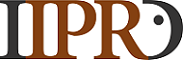 35
Patent Searching | Research and Analytics | Patent Prosecution/Preparation Support | Litigation and E-Discovery | IP Valuation |  Patent Portfolio Watch
Patents Analysis – Other Corporate
US7741389B2
Resin composition containing  a polyalkylene furan dicarboxylate resin and a porphyrin compound
US8981037B2
PEF used in preparation of a polyester resin
US20120258299
PEF  is used in preparation of a polyester resin
EP2257596B1
Resin composition containing polyethylene furandicarboxylate
CANON
EP2235100B1
Resin composition containing polyethylene furandicarboxylate
US20090124763Method of synthesis, PEF having a furan ring
EP2252645B1
Polyester resin used for producing a molded article
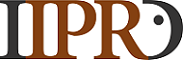 36
Patent Searching | Research and Analytics | Patent Prosecution/Preparation Support | Litigation and E-Discovery | IP Valuation |  Patent Portfolio Watch
APPEDIX 1: Sources
http://www.conserve-energy-future.com/advantages-and-disadvantages-of-electric-cars.php 

http://www.theicct.org/sites/default/files/publications/ICCT_GlobalZEVAlliance_201509.pdf

http://www.ecomall.com/greenshopping/rgcar.htm

http://www.eagle-ev.com/index.php?route=product/category&path=17_98&page=1

http://careers2030.cst.org/articles/future-electric-cars/

http://www.engineering.com/ElectronicsDesign/ElectronicsDesignArticles/ArticleID/8739/
US7741389B2
Resin composition containing  a polyalkylene furan dicarboxylate resin and a porphyrin compound
US8981037B2
PEF used in preparation of a polyester resin
US20120258299
PEF  is used in preparation of a polyester resin
EP2257596B1
Resin composition containing polyethylene furandicarboxylate
CANON
EP2235100B1
Resin composition containing polyethylene furandicarboxylate
US20090124763Method of synthesis, PEF having a furan ring
EP2252645B1
Polyester resin used for producing a molded article
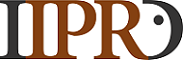 37
Patent Searching | Research and Analytics | Patent Prosecution/Preparation Support | Litigation and E-Discovery | IP Valuation |  Patent Portfolio Watch
APPEDIX 2: IPC SUB-CLASS DEFINITIONS
US7741389B2
Resin composition containing  a polyalkylene furan dicarboxylate resin and a porphyrin compound
US8981037B2
PEF used in preparation of a polyester resin
US20120258299
PEF  is used in preparation of a polyester resin
EP2257596B1
Resin composition containing polyethylene furandicarboxylate
CANON
EP2235100B1
Resin composition containing polyethylene furandicarboxylate
US20090124763Method of synthesis, PEF having a furan ring
EP2252645B1
Polyester resin used for producing a molded article
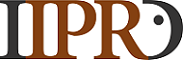 38
Patent Searching | Research and Analytics | Patent Prosecution/Preparation Support | Litigation and E-Discovery | IP Valuation |  Patent Portfolio Watch
Disclaimer
IIPRD has prepared this sample report as an exemplary report, wherein the content of the report is based on internal evaluation of a defined sample set of Patents, and Non-Patent Literature, which is conducted based on Databases and Information sources that are believed to be reliable by IIPRD. A complete list of patent documents retrieved is not disclosed herein as the report is exemplary but can be shared if desired based on terms and conditions of IIPRD. IIPRD disclaims all warranties as to the accuracy, completeness or adequacy of such information. The above sample report is prepared based on the search conducted on the keywords and other information extracted from the understanding of the Patent Analysts of IIPRD, and subjectivity of the researcher and analyst. Neither IIPRD nor its affiliates nor any of its proprietors, employees (together, "personnel") are intending to provide legal advice in this matter.
39
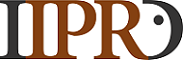 Patent Searching | Research and Analytics | Patent Prosecution/Preparation Support | Litigation and E-Discovery | IP Valuation |  Patent Portfolio Watch
Contact Details
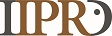 CONTACT DETAILS
California . Delhi . Mumbai . Bangalore . Pune
Contact Details

Noida (NCR) Office – Head Office
E-13, UPSIDC Site-IV, Behind Grand Venice, Greater Noida, 201308 

Contact Person: Tarun Khurana 
Contact No.: +91-120-2342010-11/4296878

E-Mail: iiprd@iiprd.com, info@khuranaandkhurana.com
Website: www.iiprd.com | www.khuranaandkhurana.com
40
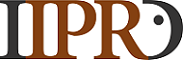 Patent Searching | Research and Analytics | Patent Prosecution/Preparation Support | Litigation and E-Discovery | IP Valuation |  Patent Portfolio Watch
About IIPRD
IIPRD is a premier Intellectual Property Consulting and Commercialization/Licensing Firm with a diversified business practice providing services in the domain of Commercialization, Valuation, Licensing, Transfer of Technology and Due-Diligence of Intellectual Property Assets along with providing complete IP and Patent Analytics and Litigation Support Services to International Corporate and Global IP Law Firms.
41
Patent Searching | Research and Analytics | Patent Prosecution/Preparation Support | Litigation and E-Discovery | IP Valuation |  Patent Portfolio Watch
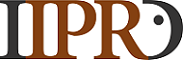 Office- E-13, UPSIDC, Site-IV, Kasna Road, Greater Noida, National Capital Region - 201308, India ,Phone: +91.120.2342010, 3104849, Fax: 2342011, Website: www.iiprd.com, Email: iiprd@iiprd.com